পরিচিতি
শিক্ষক পরিচিতি
পাঠ পরিচিতি

mgvRweÁvb 1g cÎ
4_© Aa¨vq
mgq t 40 wgwbU
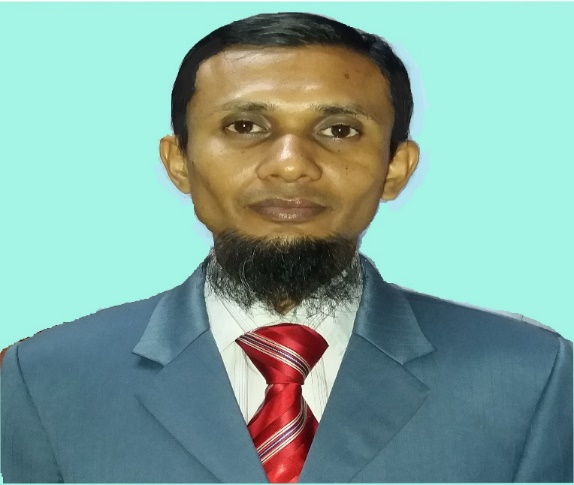 MvRx Gbvgyj nK dviæK
cÖfvlK, mgvRweÁvb
miKvwi dzjZjv gwnjv K‡jR
‡gvevt 01911402025
face book – Gazi Muhammad    
                Enamul Haque
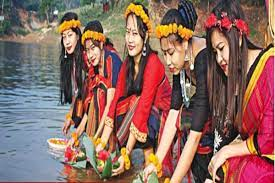 ছবিতে তোমরা কি দেখতে পাচ্ছ ?
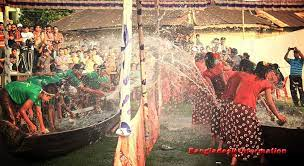 ছবিতে তোমরা কি দেখতে পাচ্ছ ?
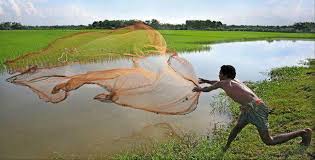 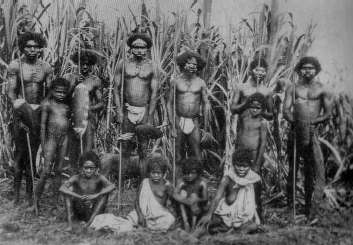 আদিবাসি
জেলে
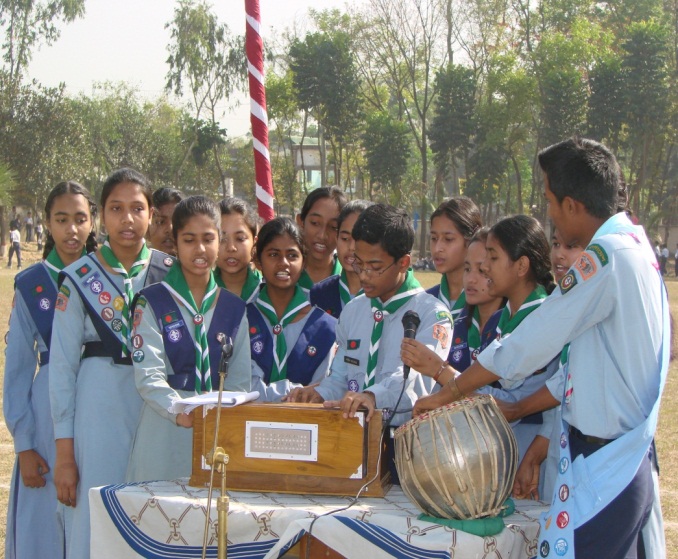 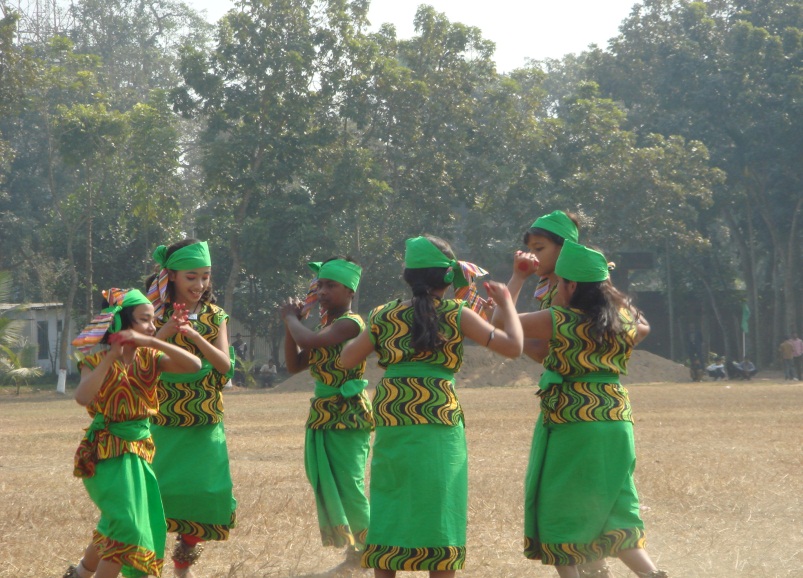 দলীয় সংগীত
নৃত্য
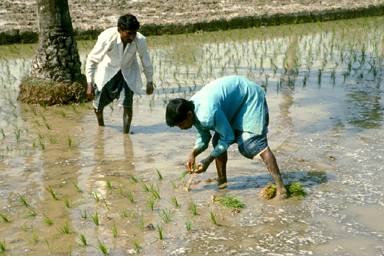 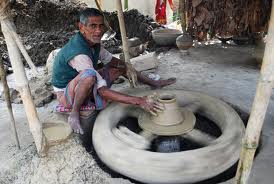 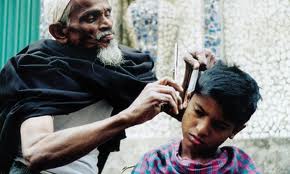 কুমার
ধান রোপন
নাপিত
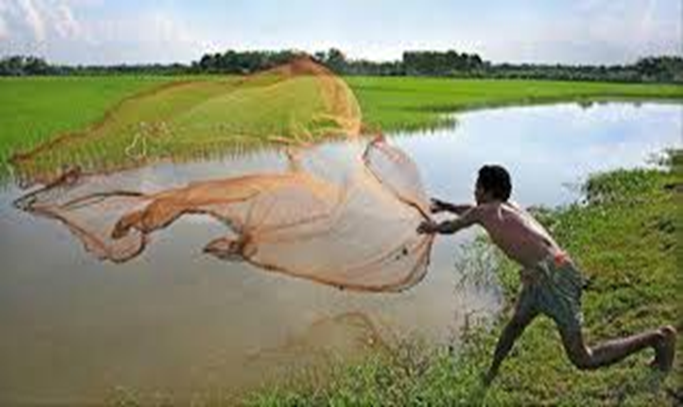 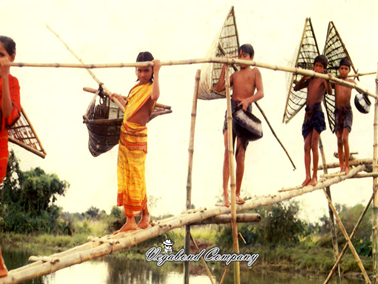 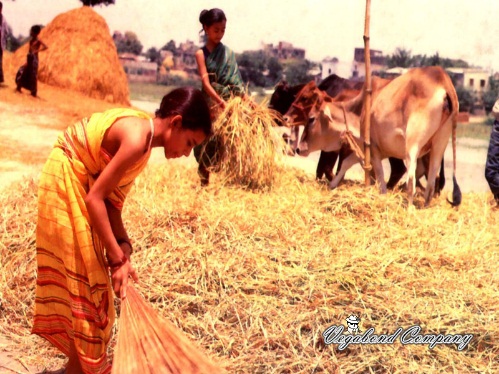 গরু দিয়ে ধান মাড়াই
বাঁশের সাঁকো
জেলে
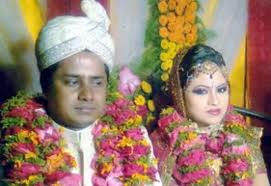 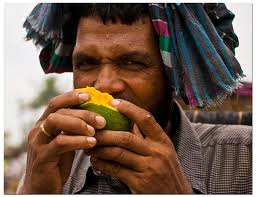 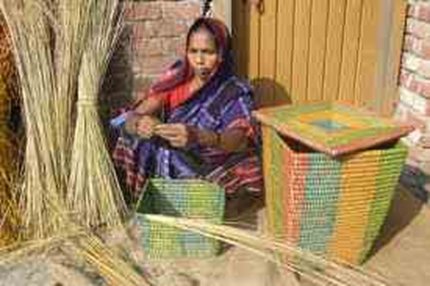 খাদ্যাভ্যাস
বিয়ে
বেঁতের কাজ
বিভিন্ন প্রাচীন নিদর্শন
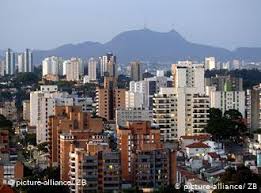 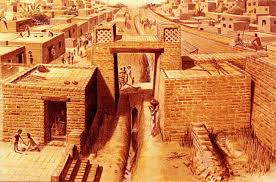 আজকের আলোচ্য বিষয়
 
সংস্কৃতি ও সভ্যতা
শিখনফল
এই পাঠে শিক্ষার্থীরা-
১।সংস্কৃতি কি তা জানতে পারবে ।
২।সভ্যতা কি তা জানতে পারবে ।
৩। সংস্কৃতি ও সভ্যতার মধ্যে পারস্পারিক সম্পর্ক জানতে পারবে ।
সংস্কৃতির ধারণা
মানুষ জন্মের পূর্ব থেকে মৃত্যুর পর পর্যন্ত নিজস্ব সংস্কৃতির বন্ধনে আবদ্ধ থাকে । শাব্দিক অর্থে ‘সংস্কৃতি’ ইংরেজী হলো ‘Culture’,একে বাংলায় ‘কৃষ্টি’ও বলা হয়ে থাকে । কৃষ্টি শব্দের অর্থ কর্ষণ বা চাষ । ইংরেজি সাহিত্যে Culture শব্দটি ফ্রান্সিস বেকন ঊনিশ শতকে ব্যবহার করেন । এটি ক্ষুদ্র ও বৃহৎ দুটি অর্থে ব্যবহৃত হয় । 
#ক্ষুদ্রতর অর্থে সংস্কৃতি বলতে আমরা বুঝি মার্জিত রুচি ও অভ্যাসজাত উৎকর্ষ । নৃবিজ্ঞানীগণ সংস্কৃতিকে ব্যাপক অর্থে ব্যবহার করেন । তাদের মতে আমাদের জীবনের সকল দিকগুলোই সংস্কৃতির অন্তর্ভূক্ত ।
সংস্কৃতির সংজ্ঞা
প্রামান্য সংজ্ঞাঃ বিভিন্ন মাজবিজ্ঞানী বিভিন্নভাবে সংস্কৃতির সংজ্ঞা দিয়েছেন । নিম্নে কতিপয় প্রামাণ্য সংজ্ঞা দেওয়া হল-
সমাজবিজ্ঞানী ম্যাকাইভার এর মতে,Our culture is what we 
are.অর্থাৎ আমরা যা তাই আমাদের সংস্কৃতি । 
মানুষের সামগ্রিক জীবনধারাকে সংস্কৃতি বলে 
সমাজবিজ্ঞানী জোনস বলেন- (Culture is the sum of 
Mens creation) মানবসৃষ্ট সকল কিছুর সমষ্টিই হল সংস্কৃতি
সংস্কৃতির সংজ্ঞা
নৃবিজ্ঞানী ম্যালিনস্কি তাঁর, ‘A Scientific theory of Culture’ গ্রন্থে বলেন, 
মানুষের তৈরি বস্তু ও একটি উপায় যার মাধ্যমে সে তার উদ্দেশ্য সাধন করে ।

সংস্কৃতির সর্বাপেক্ষা গ্রহণযোগ্য সংজ্ঞা দিয়েছেন ব্রিটিশ সামাজিক নৃবিজ্ঞানী ই. 
বি.টেইলর । তিনি তাঁর ‘Primitive Culture’গ্রন্থে বলেন,সংস্কৃতি হচ্ছে সমাজস্থ 
মানুষের অর্জিত জ্ঞান , বিশ্বাস ,কলা, নিতি,নিয়ম সস্কার ও অন্যান্য যেকোন 
বিষয়ে দক্ষতার জটিল সমাবেশ –যা সে সমাজের সদস্য হিসেবে অর্জন করে ।
সংস্কৃতির বৈশিষ্ট্যঃ
সমাজ নৃবিজ্ঞানী মার্ডক বলেন,সমাজবিজ্ঞানী সংস্কৃতির মধ্যে নিম্নলিখিত সাধারণ 
বৈশিষ্ট্যগুলো খুঁজে পান । যথা-
১। সংস্কৃতি শিখনীয় বিষয় ।
২। সংস্কৃতি হৃদয়ে গ্রোথিত বিষয় ।
৩। সংস্কৃতি সামাজিক ।
৪। সংস্কৃতি আদর্শগত বিষয় ।
৫। সংস্কৃতি ইচ্ছা পূরণ করে ।
৬। সংস্কৃতির অভিযোজন ক্ষমতা বিদ্যমান ।
৭। সংস্কৃতি মানুষকে একত্রিত করে ।
সমাধান
সংস্কৃতি
বস্তুগত
অবস্তুগত
সংস্কৃতির ধরণঃ

সংস্কৃতি হলো মানুষের সমগ্র জীবন প্রণালী ।সকল মানব সংস্কৃতির কিছু মৌলিক
উপাদান বিদ্যমান । উপাদানের ভিত্তিতে সংস্কৃতিকে প্রধানত দুইভাগে ভাগ করা হয় । যথা-
ক। বস্তুগত সংস্কৃতি (Material Culture)
খ। অবস্তুগত সংস্কৃতি (Non-Material Culture)
[Speaker Notes: দৌ]
Qwe `ywU †`‡L ms¯‹…wZi cÖKvi m¤ú‡K© gšÍe¨ Ki1g wU e¯‘MZ Ges 2qwU Ae¯‘MZ ms¯‹„wZ Ñ †Kb ?
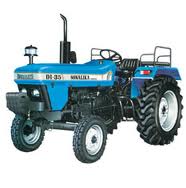 ক। বস্তুগত সংস্কৃতিঃ মানুষ জীবনযাপনের জন্য দৃশ্যমান যা কিছু তৈরি ও ব্যবহার করে তাই বস্তুগত সংস্কৃতি । যেমন-ঘরবাড়ি ,রাস্তঘাট , চিয়ার ,টেবিল, পোশাক-পরিচ্ছদ , খাতা-কলম ইত্যাদি সবই বস্তুগত সংস্কৃতির অন্তভূক্ত । 
অগবার্ণ এর মতে , যান্ত্রিকতা ও শিল্পকলার বদৌলতে জীবনযাত্রার মান উন্নয়নের জন্যে যে সমস্ত 
বস্তু বিদ্যমান তাই বস্তুগত সংস্কৃতি।  ইহা মানুষের সৃষ্টি।
যেমনঃ ঘড়বাড়ি, আসবাবপত্র, টেলিভিশন, মোটরগাড়ি ইত্যাদি। ইহা ধ্বংস প্রাপ্ত হয়।
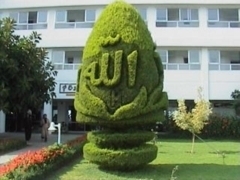 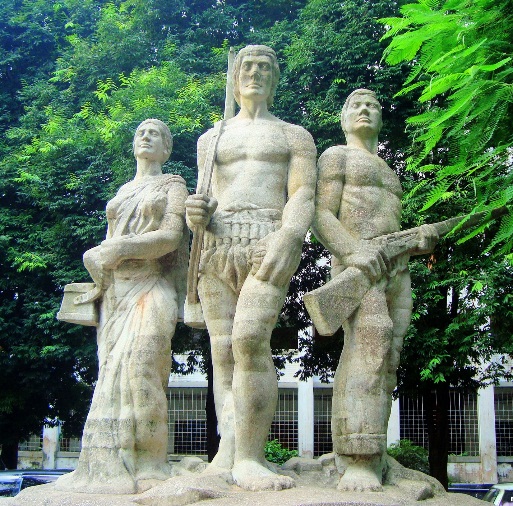 [Speaker Notes: দৌ]
খ। অবস্তুগত সংস্কৃতিঃ সংস্কৃতির যে অংশ অদৃশ্য তথা উপলব্দির উপর নির্ভরশীল তাই অবস্তুগত 
সংস্কৃতি । 
মানুষের চিন্তা-ভাবনা , শিল্প-সাহিত্য , দর্শন ,ধর্ম, রাজনীতি ,আদর্শ ,জ্ঞান , মূল্যবোধ ,নীতিবোধ 
প্রভৃতি হচ্ছে অবস্তুগত সংস্কৃতি ।
অগবার্ণের মতে, ধর্ম ,ভাষা ,সাহিত্য ,বিশ্বাস , মানসিকতা ,মূল্যবোধ প্রভৃতি হচ্ছে অবস্তুগত সংস্কৃতি । 
অবস্তুগত সংস্কৃতি হল মানুষের অবস্তুগত সৃষ্টি। যেমনঃ জ্ঞান, বিশ্বাস, নাটক, সাহিত্য, নৃত্যকলা, 
ভাষা, আচার অনুôvb ইত্যাদি।     ইহা সহজে ধ্বংস প্রাপ্ত হয় না
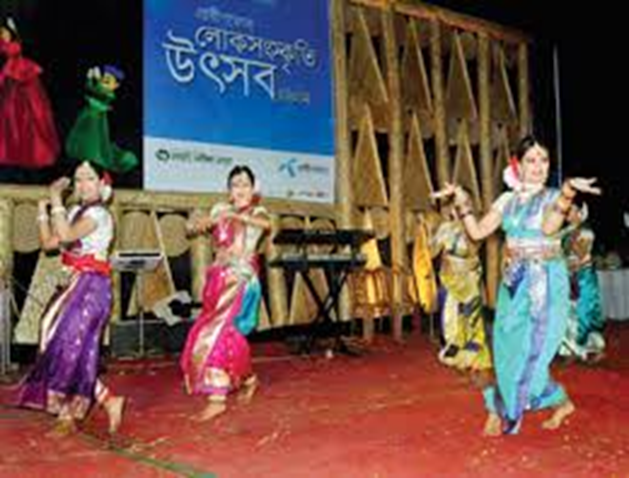 [Speaker Notes: দৌ]
সভ্যতা
Civilization শব্দটি ল্যাটিন শব্দ Civilies থেকে এসেছে যার অর্থ নাগরিক । 
সভ্যতা বলতে মানব সংস্কৃতির একটি উন্নত পর্যায়কে বুঝায়  , যে পর্যায়ে রাষ্ট্র ব্যবস্থার উদ্ভব 
হয়েছে । অর্থাৎ সভ্যতা একটি নগরকেন্দ্রিক প্রপঞ্চ । 
এ প্রসঙ্গে সামাজিক নৃবিজ্ঞানী লুই হেনরি মর্গান বলেন ,মানব সমাজ বিবর্তিত হয়ে 
বর্তমান রূপ লাভ করেছে । 
তার মতে, সমাজ বিবর্তনের স্তরগুলো হল –
ক। বন্য দশা –প্রাচীনযুগ
খ। বর্বর দশা- নব্যপ্রস্তর যুগ
গ। সভ্যতা –ধাতু যুগ
প্রামান্য সংজ্ঞাঃ 
##রবার্ট এম ম্যাকাইভার এর মতে ,সভ্যতা হল আমাদের যা আছে বা আমরা যা 
ব্যবহার করি ।
##ইহা দৃশ্যমান কিছু
ms¯‹…wZ I mf¨Zvi cv_©K¨ms¯„‹wZ n‡”Q cÖavbZ gvby‡li Ae¯‘MZ m„wó Ab¨w`‡K,  mf¨Zv nj gvby‡li e¯‘MZ m„wó
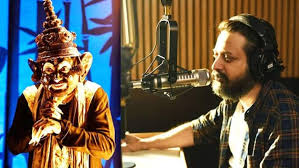 ms¯„‹wZ n‡”Q gvby‡li wfZ‡ii w`KAb¨w`‡K,  mf¨Zv nj gvby‡li evB‡ii w`K
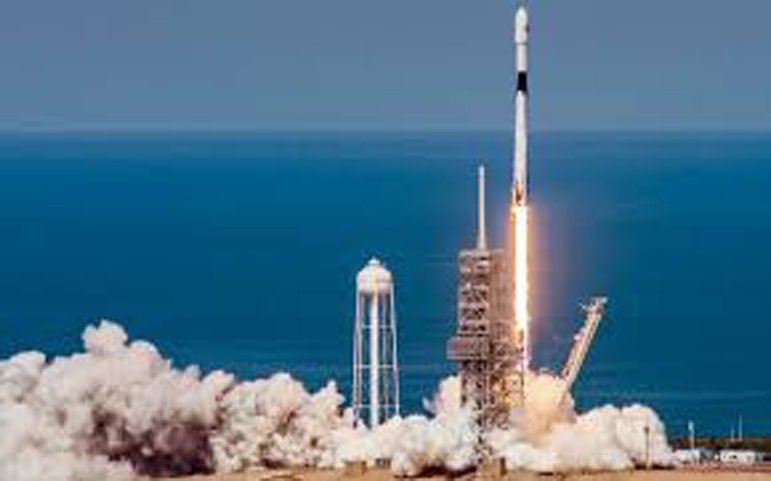 ms¯„‹wZ n‡”Q GKwU gvbwmK Ae¯’v| GwU Ggb kw³ hv gvbyl‡K we‡kl Rxeb cÖYvjx‡Z Af¨¯’ K‡i|Ab¨w`‡K,  mf¨Zv nj evwn¨K cwi‡ek GwU †Kvb gvbwmK Ae¯’v bq|
ms¯„‹wZ‡K cwigvc Kiv hvq bv  wKš‘,  mf¨Zv‡K cwigvc Kiv hvq
ms¯„‹wZ mn‡R aŸsm cÖvß nq bv wKš‘ mf¨Zv aŸsm cÖvß nq
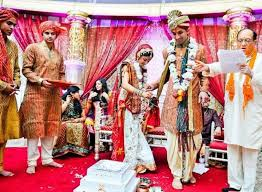 ms¯„‹wZ axiMwZ m¤úbœ wKš‘ mf¨Zv `ªæZ MwZ‡Z GwM‡q P‡j
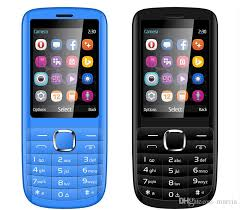 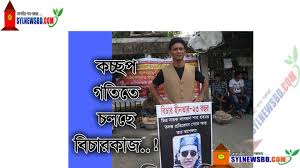 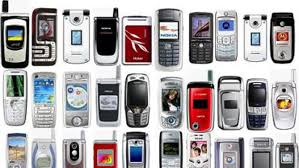 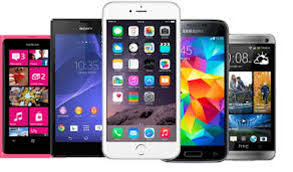 ms¯‹…wZi †ÿ‡Î GKR‡bi KvR Ab¨Rb K‡i w`‡Z cv‡ibv wKš‘ mf¨Zvi †ÿ‡Î GKR‡bi KvR Ab¨Rb K‡i w`‡Z cv‡i|
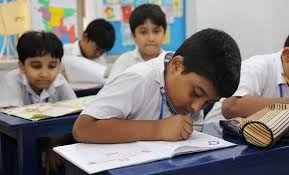 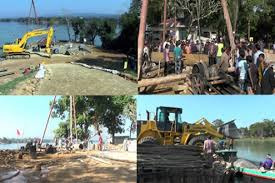 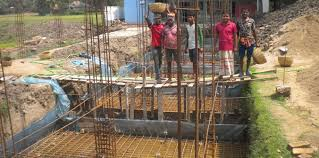 ms¯„‹wZ‡Z mv¤úª`vwqKZv _v‡K| Ab¨w`‡K,  mf¨Zvq _v‡K D`vi gvbywlKZv
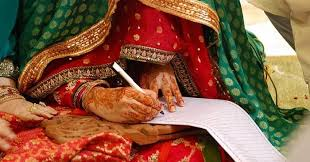 GK‡`‡ki ms¯‹„wZ Ab¨‡`‡k mn‡R M„wnZ nq bv Aciw`‡K GK‡`‡ki mf¨Zvi Dcv`vb Ab¨‡`‡k mn‡R M„wnZ n‡Z cv‡i|
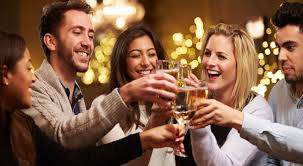 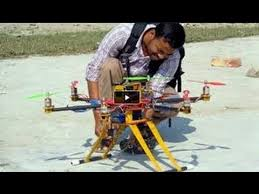 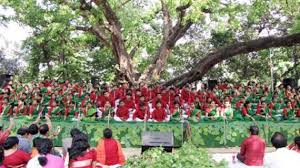 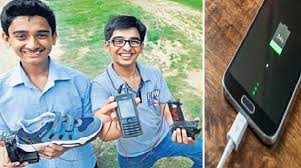 ms¯‹…wZi avivevwnKZv i‡q‡Q Avi mf¨Zvi mywbw`©ó avivevwnKZv †bB
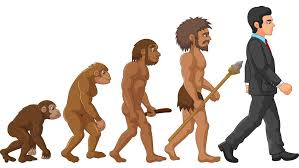 ms¯‹…wZi aviK I evnK nj MÖvg mgvR Avi, mf¨Zvi aviK I evnK nj kni mgvR|
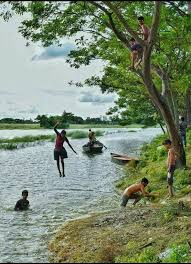 সংস্কৃতি ও সভ্যতার পারস্পারিক সম্পর্ক
নিচে সংস্কৃতি ও সভ্যতার পারস্পারিক সম্পর্ক তুলে ধরা হল-

১। সংস্কৃতি ও সভ্যতা শুধু আন্তঃনির্ভরশীল নয়,আন্তঃক্রিয়াশীল ও বটে । যেমন ,সংস্কৃতি দুটি অংশ – বস্তুগত ও অবস্তুগত সংস্কৃতি । আবার বস্তুগত সংস্কৃতির চরম বিকাশই সভ্যতা ।এই অর্থে সংস্কৃতি ও সভ্যতার মধ্যে মূলগত কোন পার্থক্য নেই বরং ঘনিষ্ঠ সম্পর্ক বিদ্যমান 
২।সংস্কৃতির উপাদান যেমন সভ্যতার উপাদান দ্বারা প্রভাবিত তেমন সভ্যতার উপাদানও সংস্কৃতির বিভিন্ন উপকরণের দ্বারা অনেকখানি প্রভাবিত ছিল ।
৩। সংস্কৃতিকে সভ্যতার মূল চালিকাশক্তি বলা হয় । এ প্রসঙ্গে ম্যাকাইভার ও পেজ বলেন ,সভ্যতা যদি হয় দেহ তবে আত্না হল সংস্কৃতি ।
৪।অনেক সমাজবিজ্ঞানী বস্তুর ব্যবহারিক দিক ও ানুসংস্কৃতি বলেছেন । এমনকি বস্তুকেও তারা সংস্কৃতি থেকে বাদ দেননি । আর তাদে্র মতে, মানুষের বিমূর্ত চিন্তার ফসল সভ্যতা ।
৫।জার্মান দার্শনিক  কান্ট এর মতানুসারে সংস্কৃতি হলো মানুষের আভুন্তরীণ বিষয় ।পক্ষান্তরে সভ্যতা মানুষের বাহ্যিক আচরণের সাথে সম্পর্কযুক্ত ।
৬।পি জিসবার্টের মতে, সংস্কৃতি হলো অন্তঃস্থ , আর্থিক ও চূড়ান্ত কিন্তু সভ্যতা হল বাহ্যিক ,যান্ত্রিক ও উপযোগিতামূলক ।
দলীয় কাজ
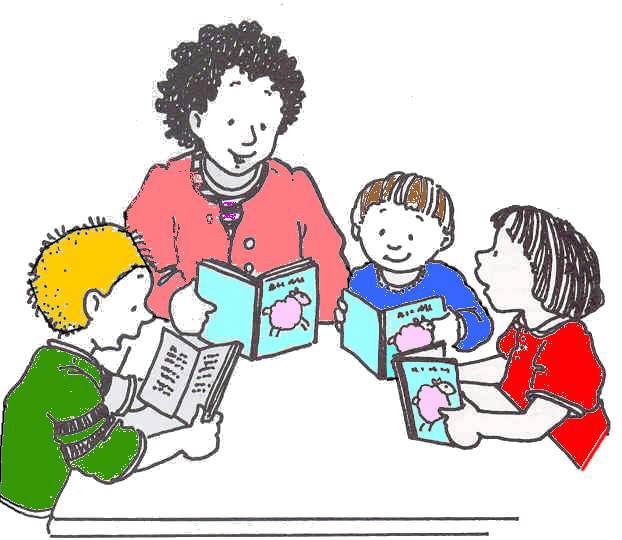 সংস্কৃতি ও সভ্যতার পারস্পারিক সম্পর্কের একটি চার্ট তৈরি কর ।
মূল্যায়ন
ক। সংস্কৃতি ও সভ্যতা কি ?
খ। সংস্কৃতির বৈশিষ্ট্য ও ধরণ আলোচনা কর । 
গ। সংস্কৃতি ও সভ্যতার পারস্পারিক সম্পর্ক আলোচনা কর ।
সহায়ক গ্রন্থাবলী
১. আনোয়ার উল্লাহ চৌধুরী ও অন্যান্য, সমাজবিজ্ঞান শব্দকোষ, ঢাকাঃ  অনন্যা ২০০১
  ২. এ কে নাজমুল করিম, সমাজবিজ্ঞান সমীক্ষণ, ঢাকাঃ নওরোজ কিতাবিস্তান,১৯৮৯
  ৩. সৈয়দ আলী নকী ও অন্যান্য, নৃবিজ্ঞান, ঢাকাঃ বাংলা একাডেমী
  ৪. মুহাম্মদ হাবিবুর রহমান, সমাজবিজ্ঞান পরিচিতি, ঢাকাঃ হাসান বুক হাউজ,২০০১
  ৫. ড. সেলিনা আহমেদ ও ড. খ ম রেজাউল করিম, সমাজবিজ্ঞান, ঢাকাঃ অক্ষর- পত্র,২০১৪
  ৬. ড. নেহাল করিম ও অন্যান্য, বাংলাদেশের সমাজবিজ্ঞান,ঢাকাঃ মেট্রোপলিস্‌ লাইব্রেরি, ২০১৪
বাড়ি কাজ
সংস্কৃতি ও সভ্যতা কিভাবে একে অপরের সাথে সম্পর্কিত আলোচনা কর ।
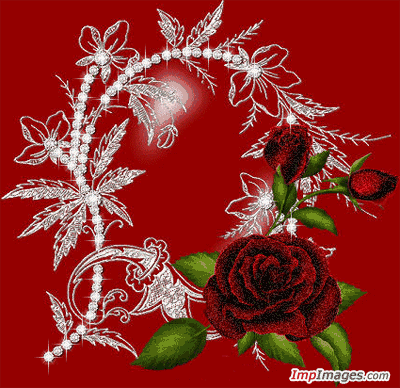 ধন্যবাদ